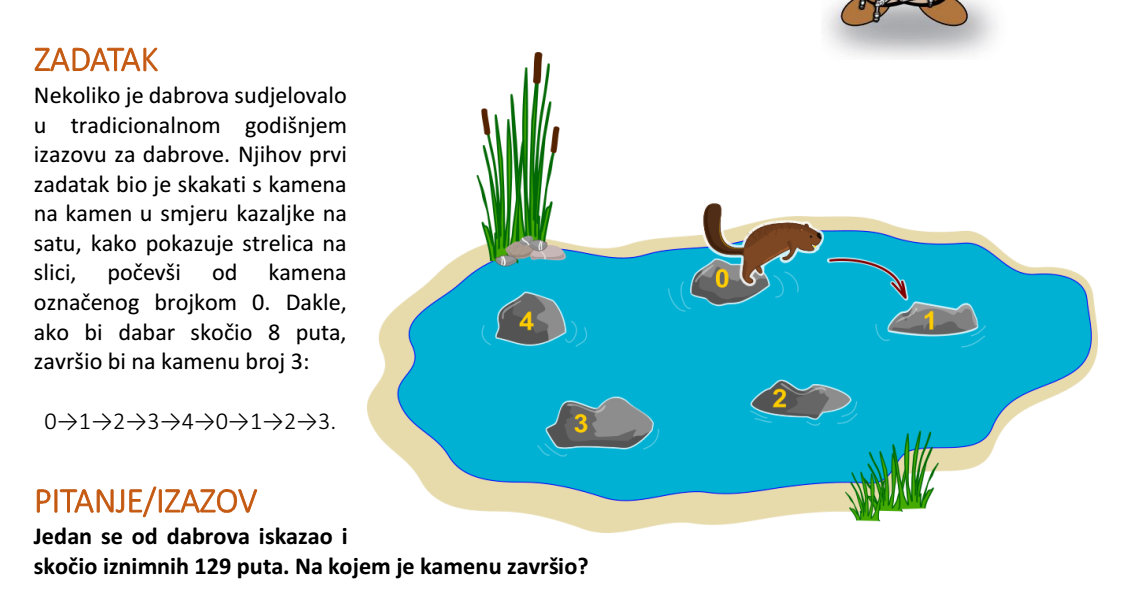 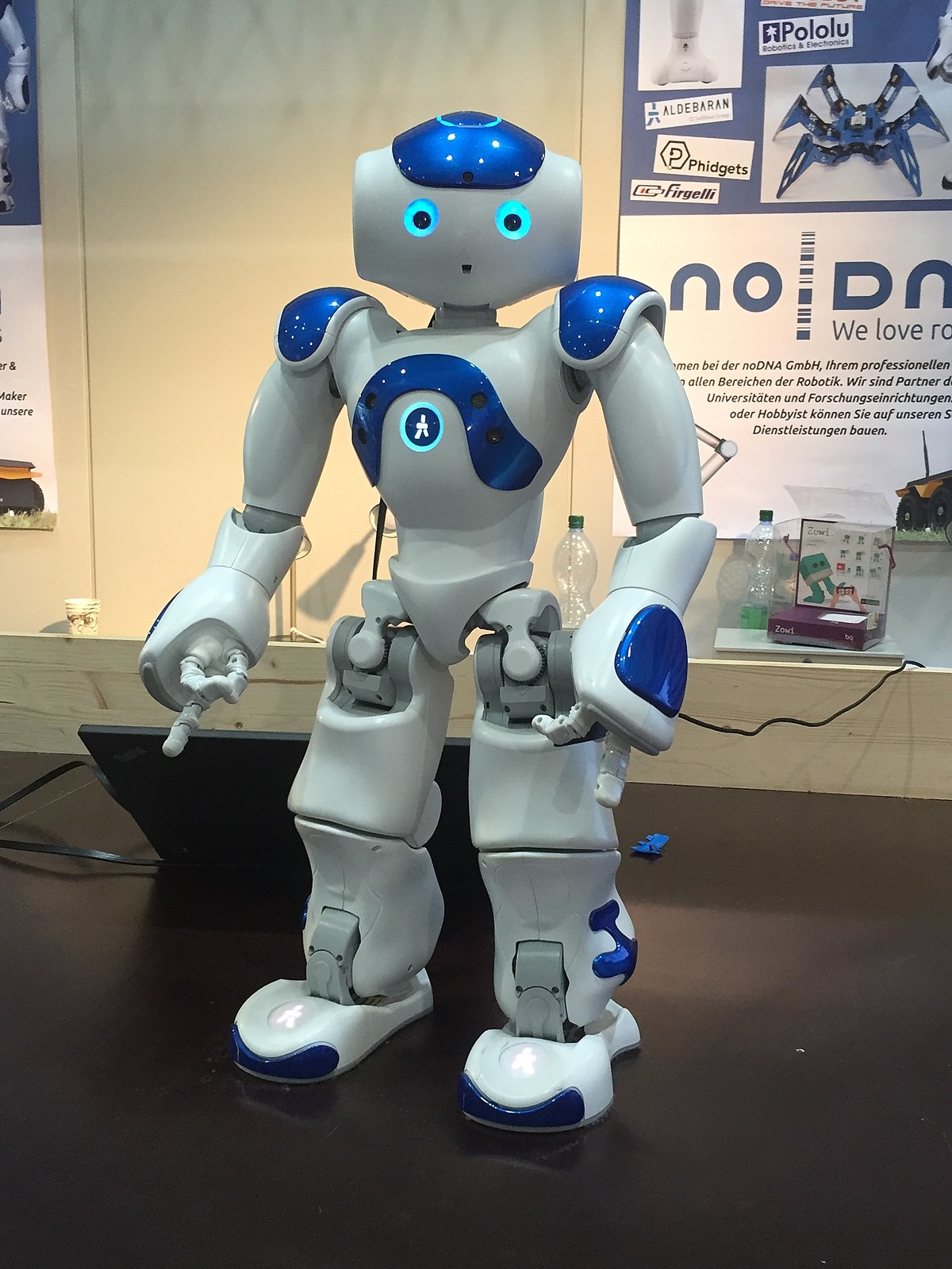 Čovjek i stroj
Danijel Lukić
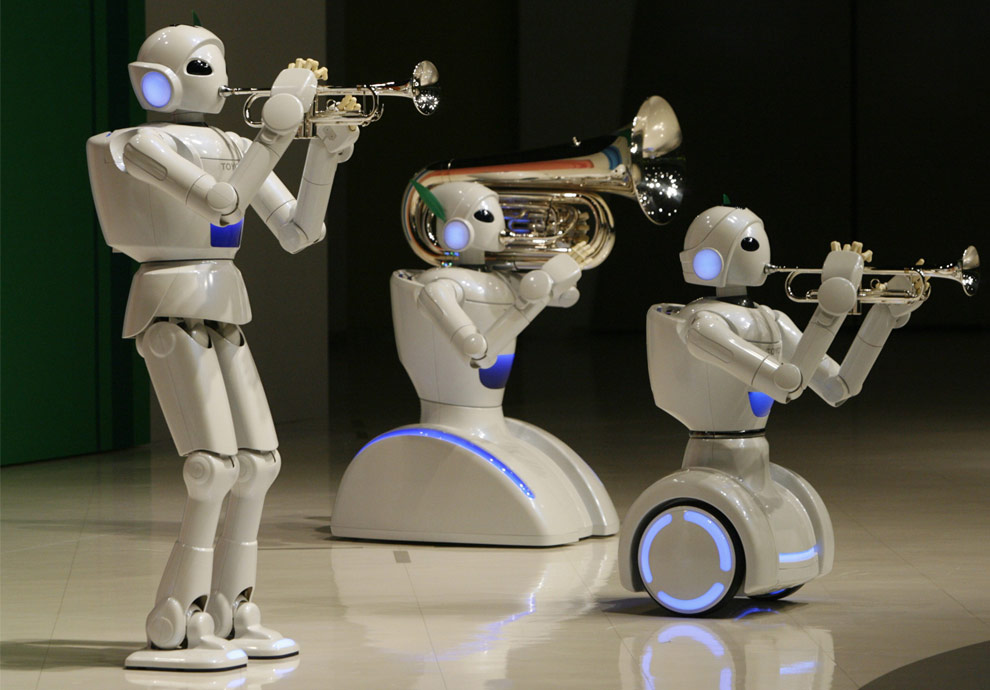 Roboti
Robote koji izgledaju poput ljudi nazivamo humanoidni roboti
Ta fotografija korisnika Nepoznat autor: licenca CC BY-SA-NC
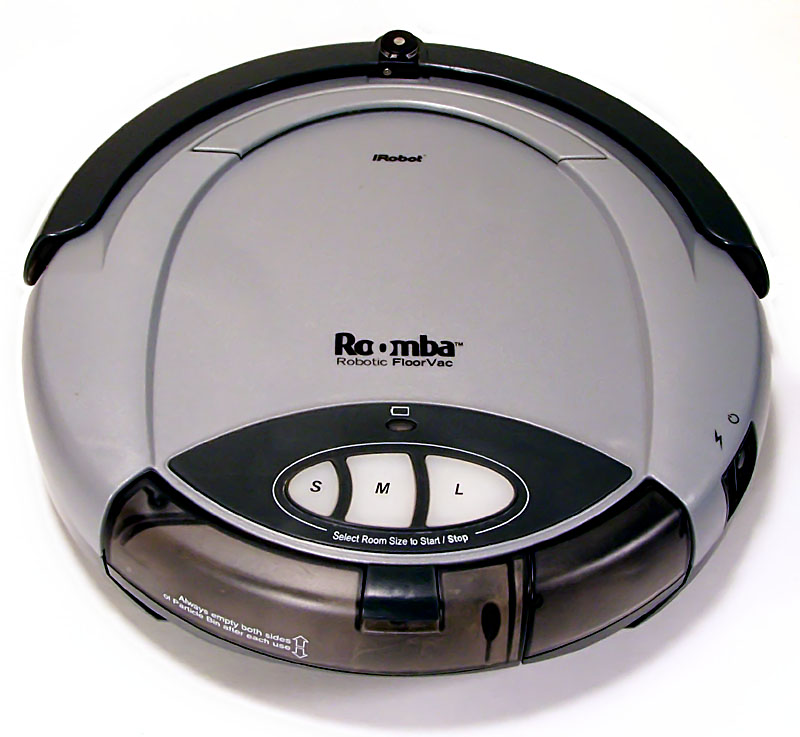 Primjena robota
U kućanstvu

U tvornicama

Informacijski pultovi

U medicini

U školama
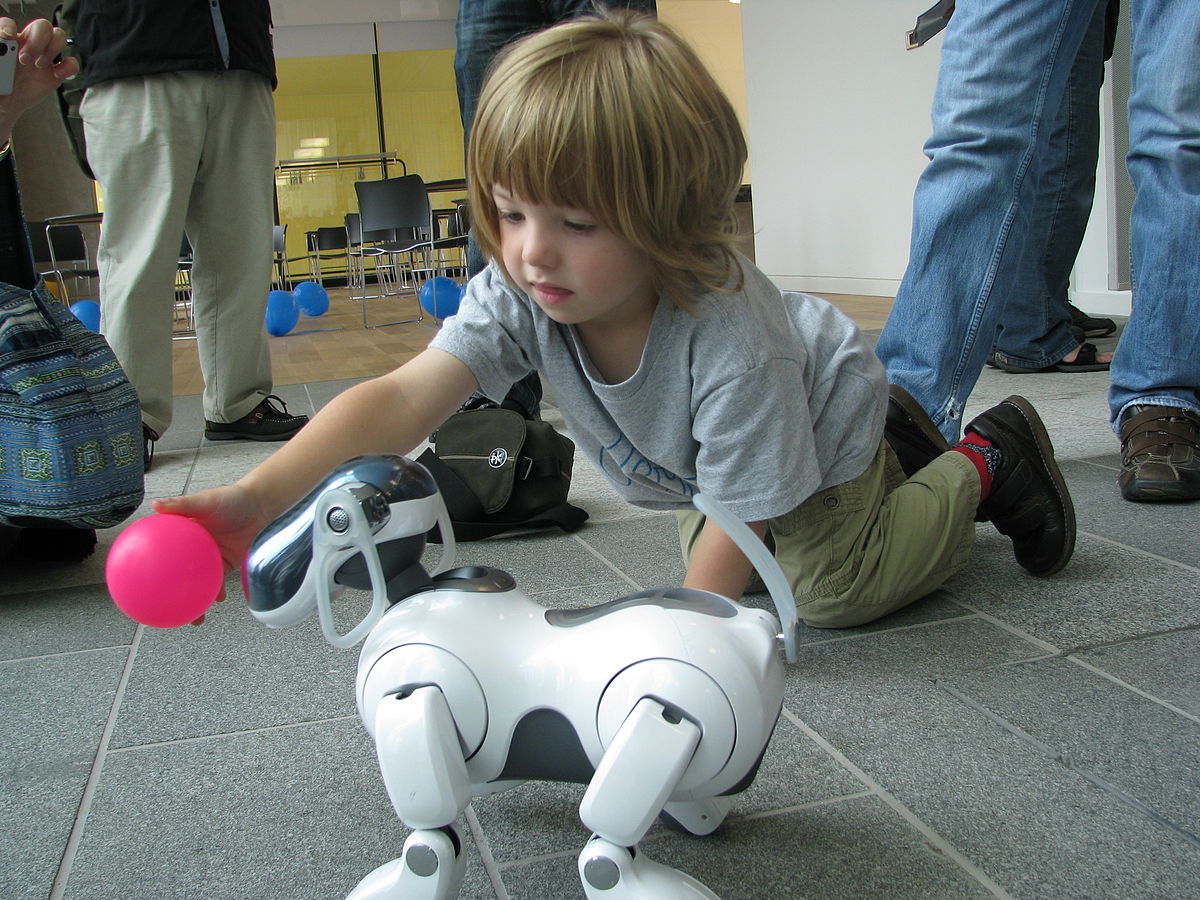